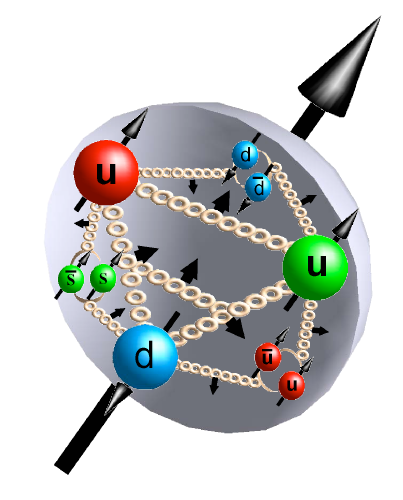 EIC Advisory Committee MeetingApril 10, 2011 -  Newport News, VA
Compelling Opportunities 
in Spin Physics*  
at an EIC
Marco Stratmann
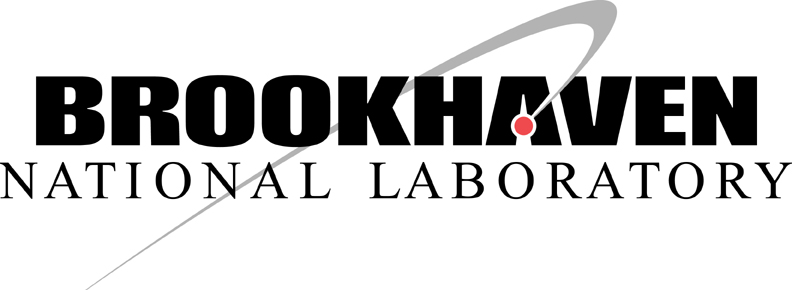 marco@bnl.gov
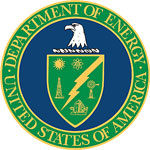 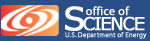 * this talk: focus only on the proton’s helicity structure
1
outstanding questions in Spin Physics …
vigorous experimental programs in past 25 years (SLAC, CERN, DESY, JLAB, BNL)
matched by theoretical progress (NLO, global analyses, PDF uncertainties, …)
yet, we still lack a satisfactory understanding of the proton’s helicity structure:
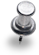 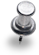 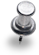 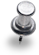 gluons appear to carry very little of the proton spin for  
but what is their role at small x where they are most abundant ?
     --> cannot compute full x-integral reliably (enters proton spin sum)
     --> what is the proper QCD dynamics at small x? DGLAP?
what is the flavor decomposition of the polarized sea depending on x ?
models predict certain patterns, e.g., for                           - not verified yet
hints for unexpectedly small strangeness polarization for   
      --> does the small x behavior of                  comply with expectations from SU(3) ?
      --> do we observe an asymmetry in                           ?
do we observe “helicity retention”                  as            ?
strength of JLab 12 but EIC contributes at much larger Q2
2
… and how to address them at the EIC
current
 xmin  = 0.006
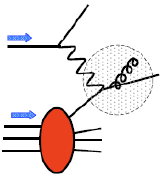 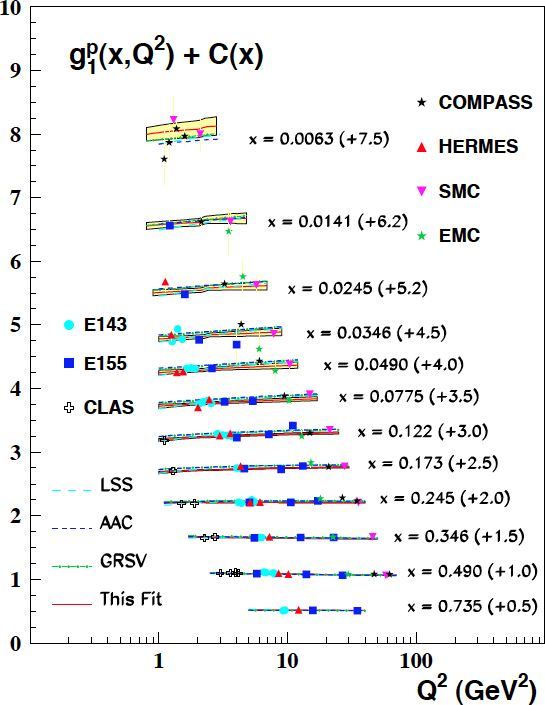 world’s best probe of unpol. gluon at small x (HERA)
 need large Q2 range at any given x to work
 key prediction of pQCD
 theory well under control
from Blumlein, Bottcher fit
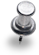 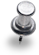 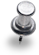 scaling violations in DIS
novel electroweak probes / DIS structure fcts.
semi-inclusive DIS
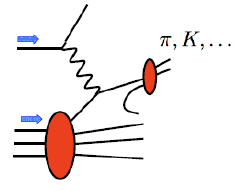 successfully used in fixed target regime (HERMES, COMPASS)
 requires particle ID in large kinematic range 
 provides flavor separation
 fragmentation functions should be known well enough in 2020+
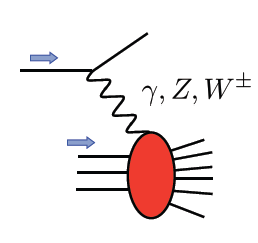 HERA measured unpol. NC/CC DIS & extracted e-w parameters
 never done with polarized protons; CC inaccessible if Q2 << MW2  (fixed target regime)
 flavor separation for x > 0.01; probes PDFs at medium-to-large x
 need to be able to reconstruct x,Q2 from hadrons for CC events
3
why does it matter?
mass and spin (Pauli-Lubanski operator) are the two invariants of the Poincare group
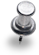 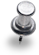 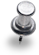 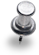 the spin of the proton is the result of a subtle interplay
of quark and gluon spins and their angular momenta
understanding of partonic structure of nucleons otherwise incomplete
spin deeply rooted in space-time symmetry
learn about QCD dynamics and factorization in the presence of spin
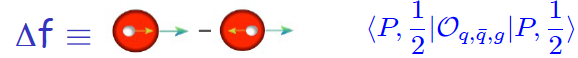 need to know both helicity configurations not only their average (= unpol. PDFs)
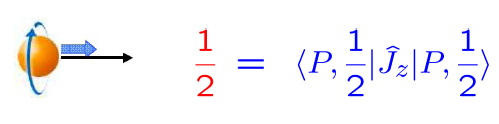 we should aim to understand this fundamental problem
4
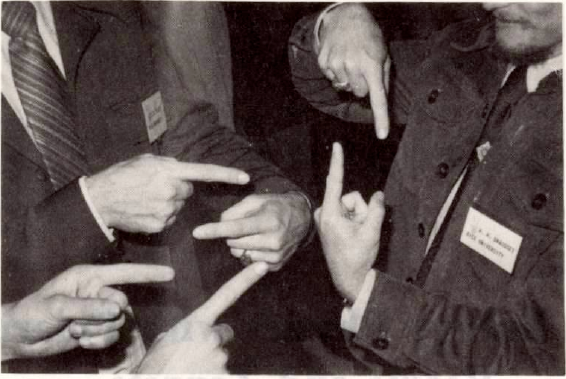 Compelling Spin Measurements at the EIC
5
key to EIC program: large & variable kinematic coverage
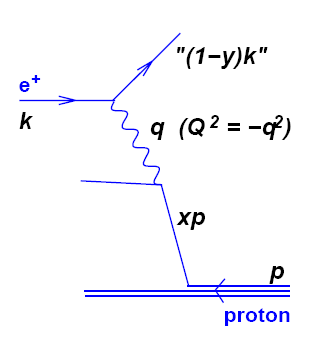 recall: DIS kinematics
electron
Q2 : proton virtuality $ resolution r»1/Q 
           at which the proton is probed
x:  longitudinal momentum fraction of 
     struck parton in the proton
y:  momentum fraction lost by 
     electron in the proton rest frame
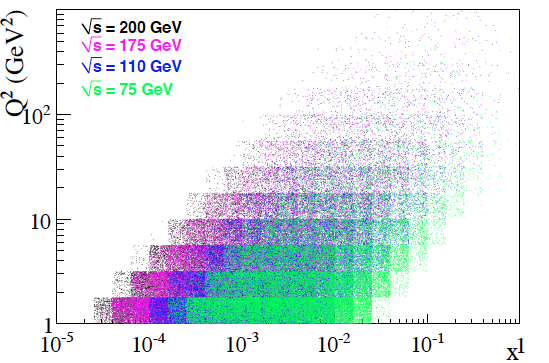 EIC stage-1:
small x pol. DIS
eRHIC  5x50, 5x100, …, 5x250,    5x325
lever arm for FL
MEIC              11x60
EIC:
up to
6
kinematics – a closer look, issues
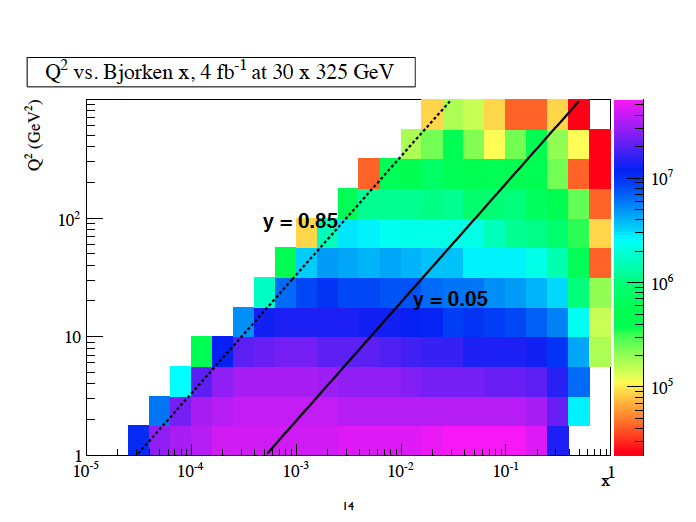 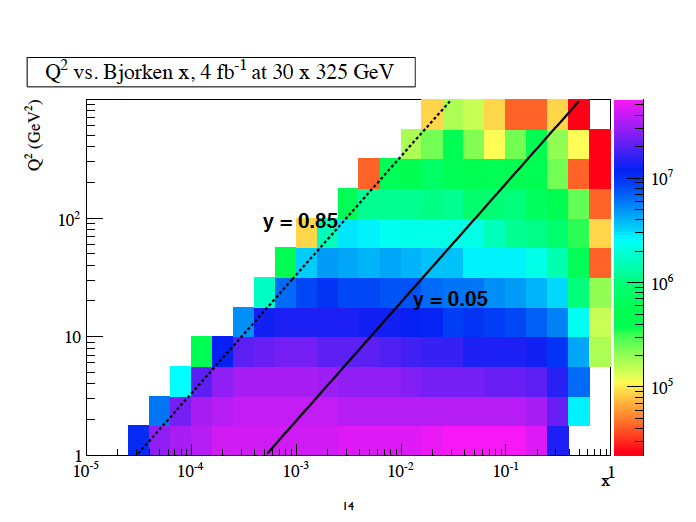 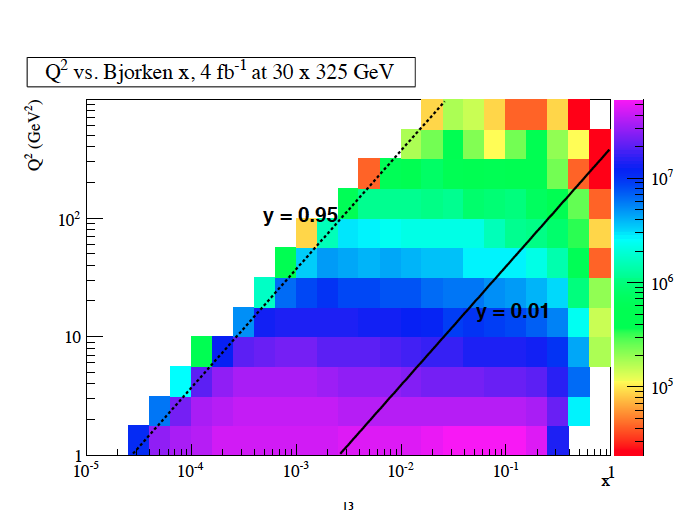 find out how low in y we can go
E. Aschenauer, T. Burton
increase x,Q2 coverage for each S
 more overlap between different S
 larger lever-arm for Q2 evolution
  at fixed x  
 upper y cut much less critical
tagging of the scattered electron
QED radiative corrections
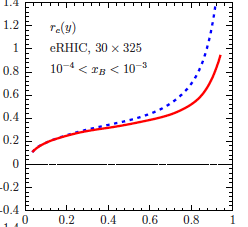 known to be significant at HERA
 need to control them & reconstruct true x, Q2 reliably
 unfolding requires iterative procedure
 exploit different methods to reconstruct x,Q2 
   (“electron”, “Jacquet-Blondel”, “combined”)
Ee’
Θe’
Ee
need to detect electrons at forward Θ=π
Spiesberger
y
7
what can be achieved for Δg?
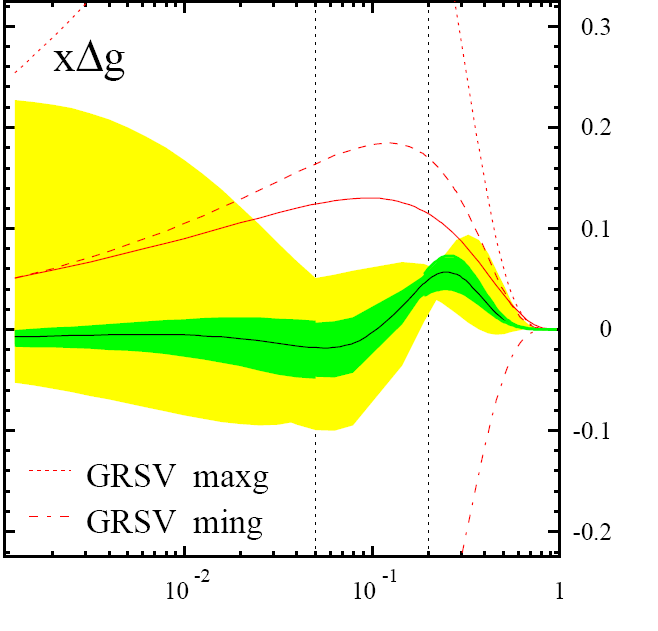 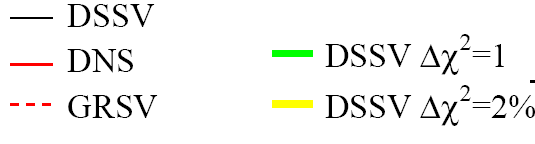 x
current
status:
low x behavior unconstrained
  significant polarization still possible
 no reliable error estimate 
  for 1st moment
  (entering spin sum rule)
 find
DIS
&
pp
DSSV global fit
de Florian, Sassot, 
MS, Vogelsang
RHIC
pp
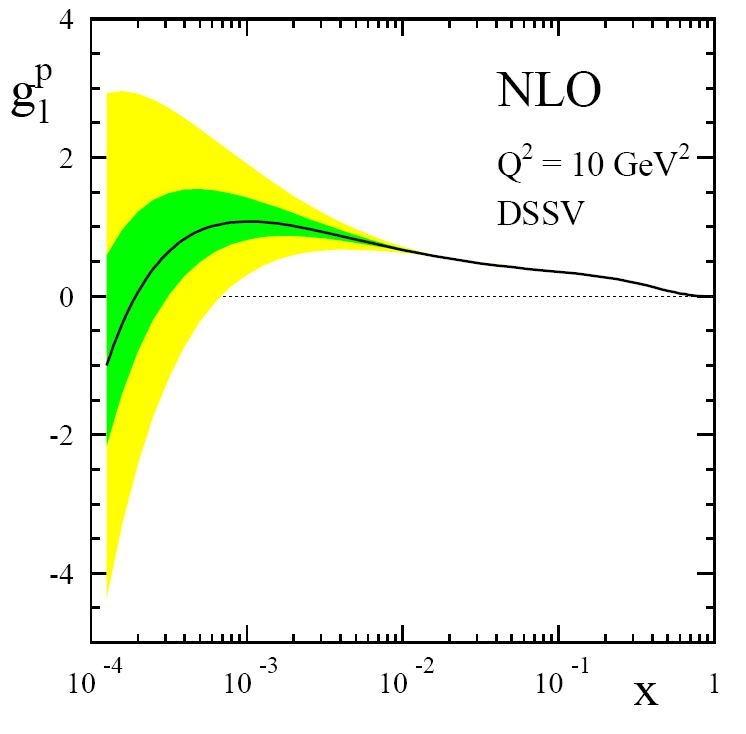 pQCD scaling violations
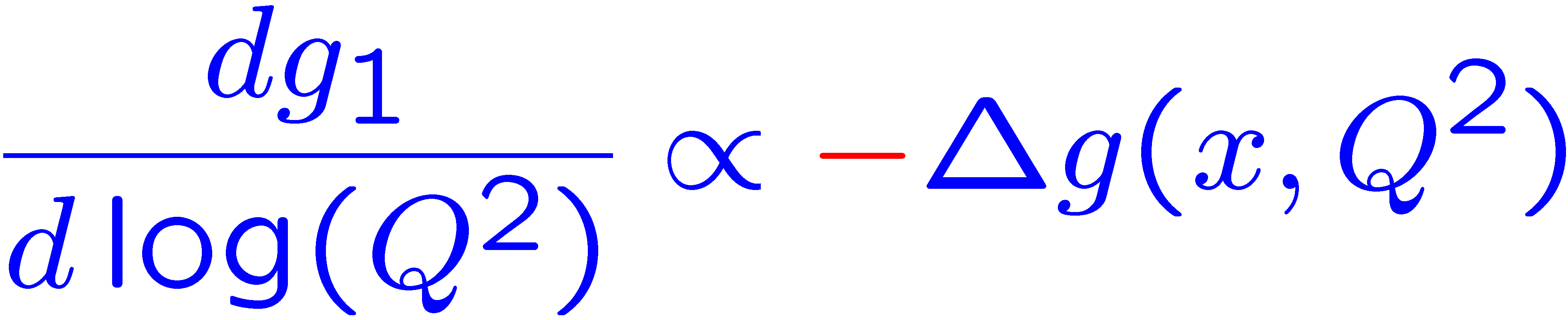 positive Dg
8
polarized DIS @ EIC and impact on Δg(x,Q2)
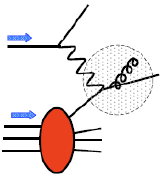 strategy to quantify impact: global QCD fits with realistic pseudo-data
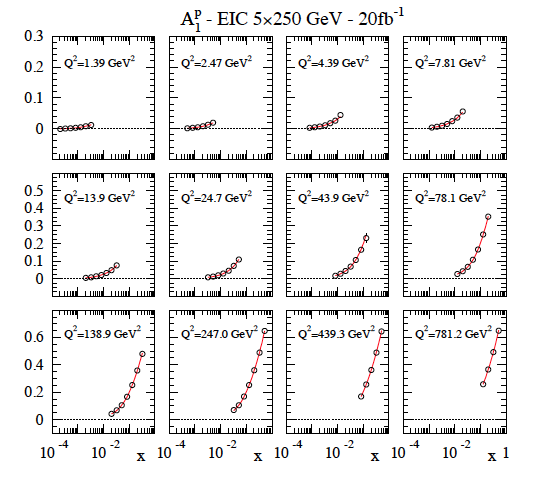 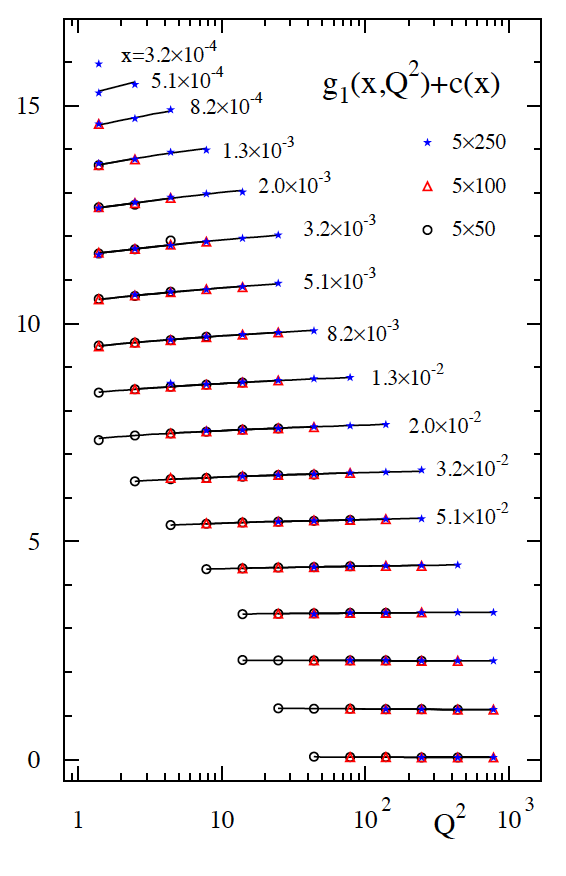 current
data
W2 > 10GeV2
measurements limited by systematics – need to control them very well
issues: bunch-by-bunch polarimetry, relative luminosity, detector performance, …
9
what can be achieved for Δg? – cont’d
how effective are scaling violations with data up to                   (recall xmin ≈ 1.6×10-4)
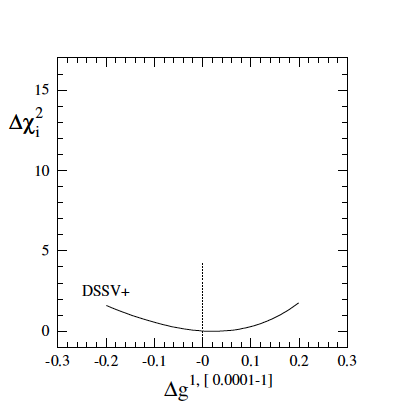 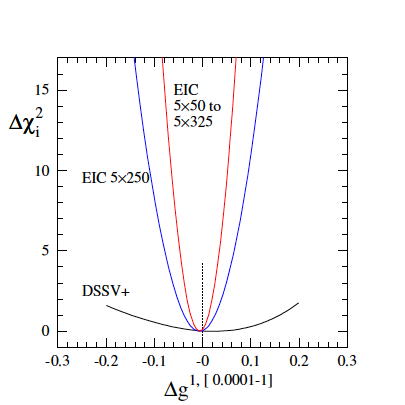 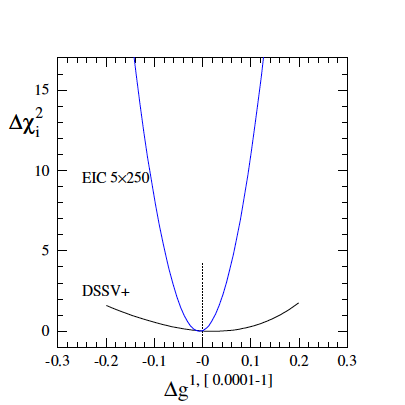 Sassot, MS
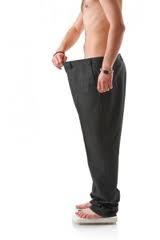 χ2 profile slims down
significantly already
for stage-1
(one month of running)
DSSV+ includes also latest
COMPASS (SI)DIS data
(no impact on DSSV Δg)
with                one can reach down to x ≈ 3×10-5  (impact needs to be quantified)
10
what can be achieved for Δg? – cont’d
golden measurement
what about the uncertainties on the x-shape …
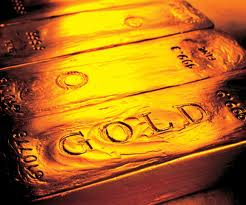 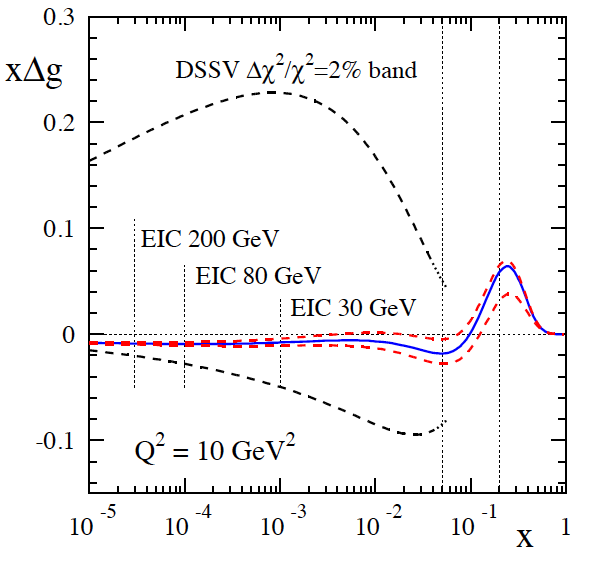 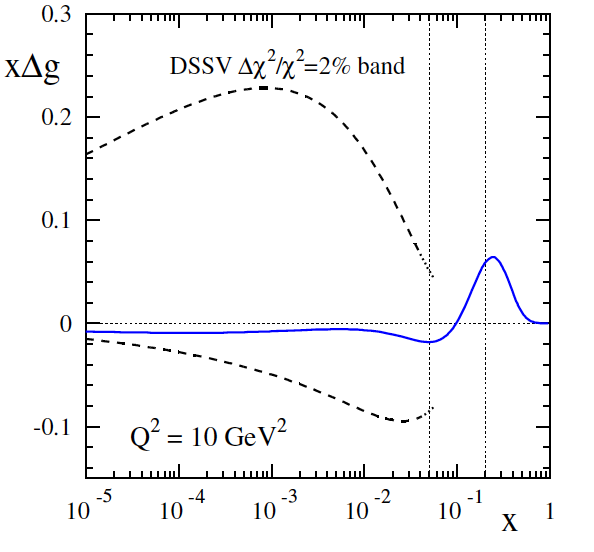 Sassot, MS
unique
 feasible
 relevant
expect to determine                       at about 10% level (or better – more studies needed)
kinematic reach down to x = 10-4 essential to determine integral
11
selected open issues in flavor structure
strangeness is one of the least known quantities in hadronic physics  
– both unpolarized and polarized – where significant progress is difficult w/o EIC
DSSV (incl. latest COMPASS data)
NNPDF collaboration
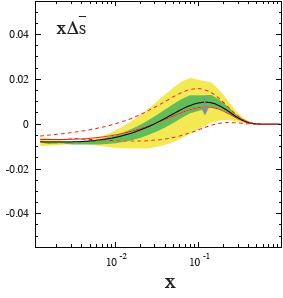 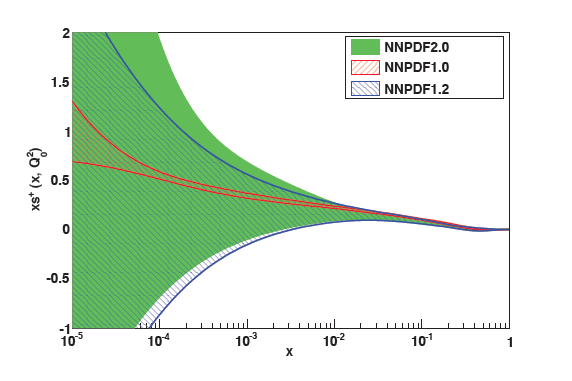 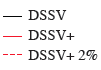 data
surprise: Δs small & positive from SIDIS data
 but 1st moment is negative and sizable due
  to “constraint” from hyperon decays (F,D)
   (assumed SU(3) symmetry debatable M. Savage)
 drives uncertainties on ΔΣ (spin sum)
substantial uncertainties
 known issues with HERMES data at large x
 hot topic:
we really need to determine it better ! (including their u,d quark colleagues)
12
flavor separation with semi-inclusive DIS
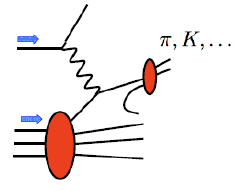 at LO:
extra weight
for each quark
allows for full flavor separation if enough hadrons are studied
complications/additional opportunities:
actual analysis of data requires NLO QCD where x, z dependence is non-trivial
PDF information entangled with fragmentation functions
 should be not a problem: already known pretty well (DSS – de Florian, Sassot, MS) 
                                              more data (Belle, BaBar, RHIC, LHC, …)
relevant quantities/measurements:
(un)polarized SIDIS cross sections  (we don’t want to study asymmetries anymore at EIC)
 for u, ubar, d, dbar, s, sbar separation need H = π+, π-, K+, K- (nice to have more)
 kinematic coverage in x,Q2 similar to inclusive DIS
13
1st studies done for charged kaons
Aschenauer, MS
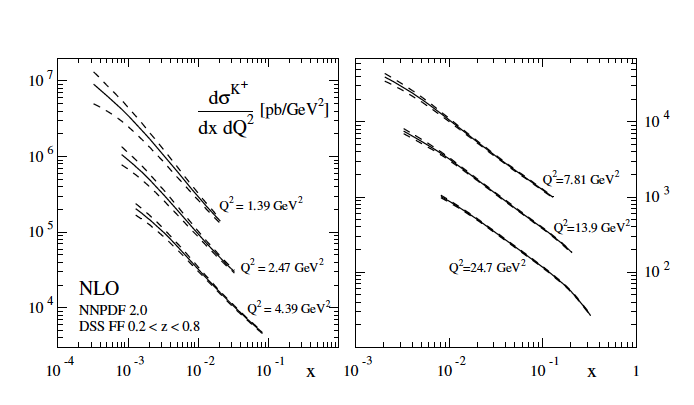 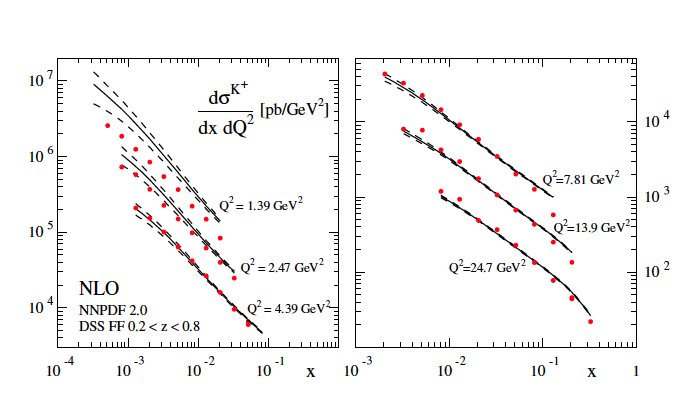 compute K+ yields in unpol. ep at NLO with 100 NNPDF replicas
z integrated to minimize FF uncertainties
5×250 GeV
actual uncertainties
much smaller than points
one month of running
PYTHIA agrees very well (despite very different hadronization model)
      --> confidence that we can use MC to estimate yields & generate pseudo-data
work in progress: quantify impact (requires full global analyses); pion yields, SIDIS in polarized ep
14
electroweak probes: why interesting
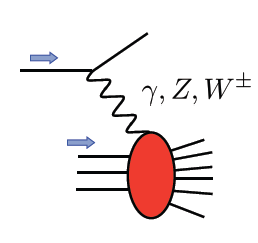 studies by Deshpande, Kumar, Ringer, Riordan, Taneja, Vogelsang
at high enough Q2 electroweak probes become relevant
neutral currents (γ, Z exchange, γZ interference) 
 charged currents (W exchange)
parameterized by new structure functions which probe
combinations of PDFs different from photon exchange
--> flavor decomposition without SIDIS, e-w couplings
hadron-spin averaged case: studied to some extent at HERA (limited statistics)
Wray; Derman; Weber, MS, Vogelsang;
Anselmino, Gambino, Kalinowski;
Blumlein, Kochelev; Forte, Mangano, Ridolfi; …
hadron-spin difference:
contains 
e-w propagators
and couplings
unexplored so far – unique opportunity for the EIC
15
what can be learned ?
in the parton model (for simplicity)
NC:
CC:
requires a positron beam
NLO QCD corrections all available 
 flavor decomposition (no fragmentation); effective neutron beam highly desirable
de Florian, Sassot; MS, Vogelsang, Weber;
van Neerven, Zijlstra; Moch, Vermaseren, Vogt
e.g.
in addition, new Bj-type sum rules
16
feasibility – 1st exploratory studies
Deshpande, Kumar, Ringer, 
Riordan, Taneja, Vogelsang
Q2 > 1 GeV2
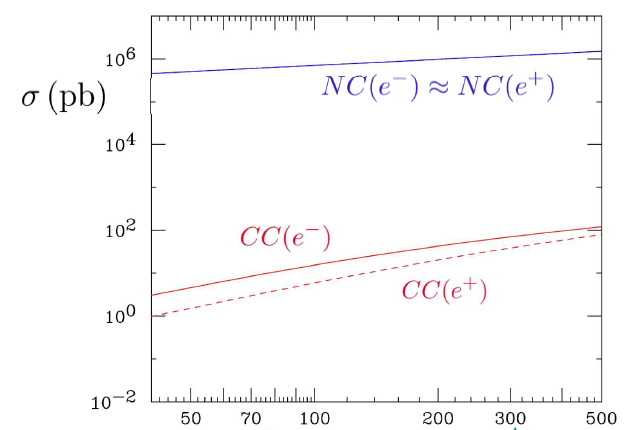 20×250
HERA
30×325
relatively mild drop of cross section with energy can be compensated by EIC luminosity
17
most promising: CC DIS
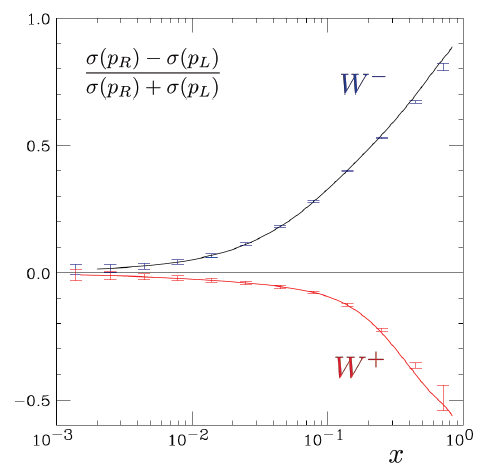 20 × 250 GeV
Q2 > 1 GeV2
0.1 < y < 0.9
10 fb-1
DSSV PDFs
need to be able to reconstruct
x, Q2 from hadronic final-state
separate up-type and down-type
PDF combinations  by varying y
18
Cabibbo suppressed contributions neglected
other opportunities in polarized DIS
in 10+ years the NNLO corrections will be available 
  (certainly needed to match precision of data !)
Moch, Vogt, …
Bartels, Ermolaev, Ryskin;
Ermolaev, Greco, Troyan
watch out for “surprises” at small-x = deviations from DGLAP
 (might set in earlier than in unpol. DIS:                     ; showing up as tension in global fits (?))
tag on g1charm -  irrelevant so far (<< 1%), driven by Δg at small x
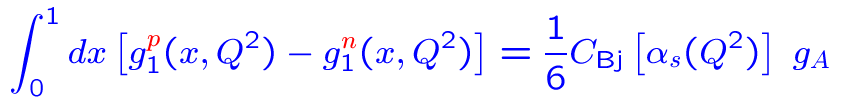 Bjorken sum rule:
CBj known to O(αs4)
Kodaira; Gorishny, Larin; Larin, Vermaseren; Baikov, Chetyrkin, Kühn, ...
but not a tool to determine αs (1% change in αs translates in 0.08% change of Bj sum )
experimental challenge: effective neutron beam (3He), very precise polarimetry, …
theor. motivation for precision measurement: Crewther relation
non-trivial relation of two seemingly unrelated quantities
Adler function D(Q2) in e+e-                                   Bj sum CBj(Q2) in DIS
deviation from
exact conformal symmetry
19
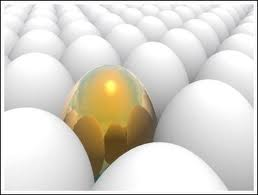 Summary “Golden PDF Measurements”
20
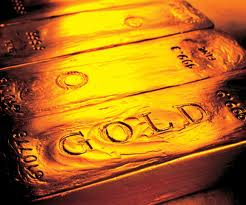 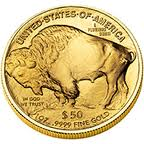 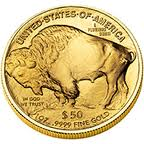 plus several other compelling measurements:
FL , heavy flavor contributions to DIS str. fcts., photoproduction, …
21
outline/status of the write-up of INT program
Executive Summary - MS
Status of Perturbative QCD Calculations - Moch
Unpolarized Proton Structure – HERA’s Legacy - Cooper-Sarkar
Unp. PDFs: Open Questions to  be Addressed at an EIC – Guzzi, Nadolsky, Olness 
Flavor Separation from Semi-Inclusive DIS – Aschenauer, MS
The Longitudinal Structure Function FL at an EIC – Aschenauer, Debbe, MS
Theor. Status of Incl. Heavy Quark Production in DIS – Alekhin, Blumlein, Moch
Probing Intrinsic Charm at an EIC – Guzzi, Nadolsky, Olness
F2,L (charm) at an EIC – Aschenauer, Debbe, MS
 Status of Helicity-Dependent PDFs and Open Questions – Sassot, MS
 Opportunities in Spin Physics at an EIC – Aschenauer, Sassot, MS
 Electroweak Str. Fcts. at the EIC – Deshpande, Kumar, Ringer, Riordan, Taneja, Vogelsang
 Charged Current Charm Production and the Strange Sea - MS
 Photoproduction Processes at an EIC – Spiesberger, MS
 Expectations for Heavy Quark Photoproduction - Spiesberger
 Expectation for Polarized Photoproducion – Jager, MS
final
some more editing
work in progress
22
EXTRAS
23
recall: the emerging picture from global QCD analyses
DSSV global analysis
de Florian, Sassot, 
MS, Vogelsang
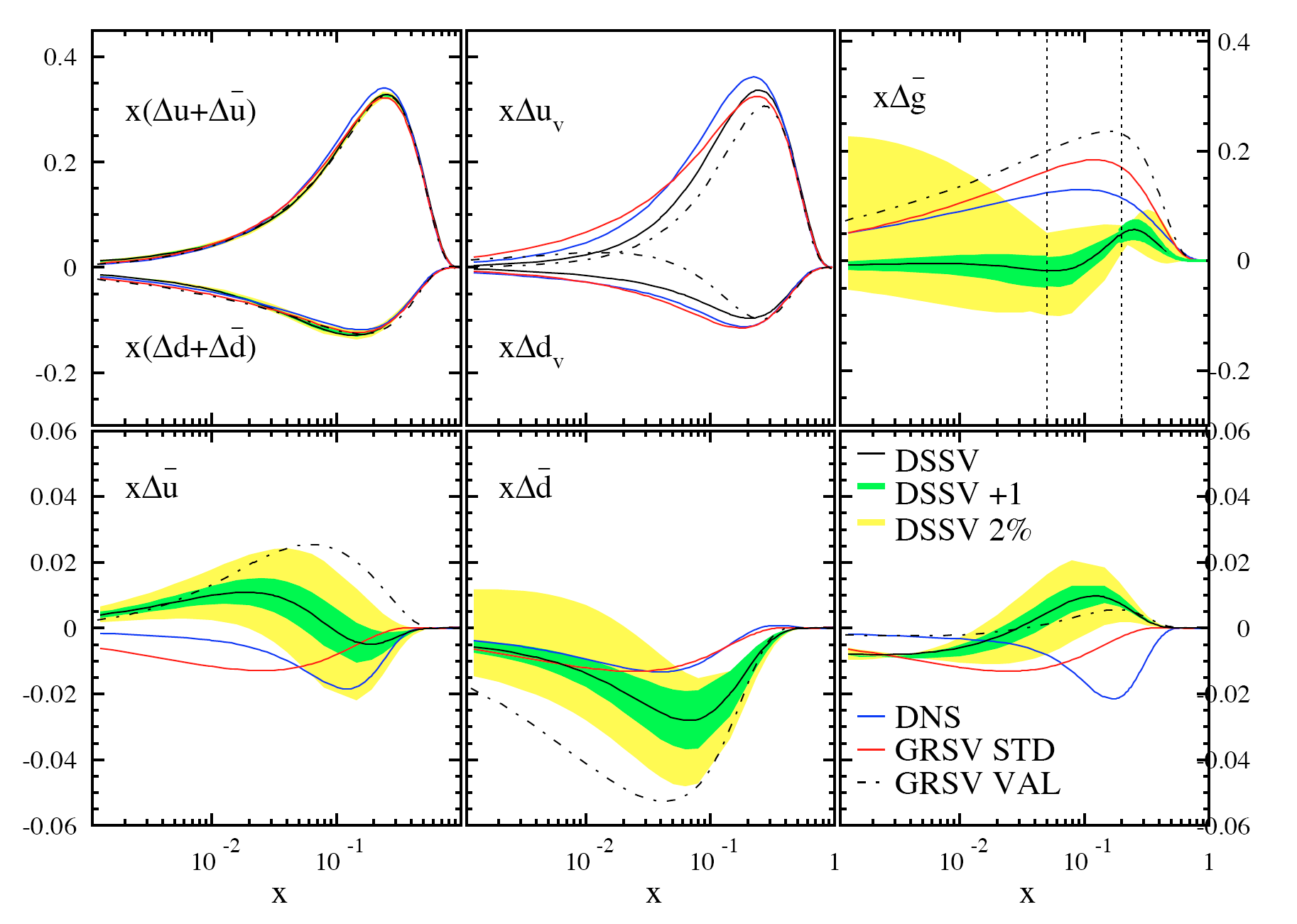 gluon small (node?) 
in x-region
constrained by data
well constrained
total quark densities
x -> 1 behavior
to be determined
indications for non-trivial
sea quark polarizations
surprising strangeness polarization
sizable SU(3) breaking?
also seen in latest COMPASS kaon data
note: less pronounced with latest
         COMPASS SIDIS data
lattice: Bali et al., 0811.0807; 0911.2407; 1011.2194
24
aside: charm contribution to pol. DIS: g1c
so far safely ignored: << 1% to existing g1 fixed-target data
 numerical relevance at the EIC depends strongly on size of Δg
need massive Wilson coefficients (charm not massless for most of EIC kinematics)
   so far only known to LO (NLO is work in progress  Kang, MS)
some expectations: (at LO)
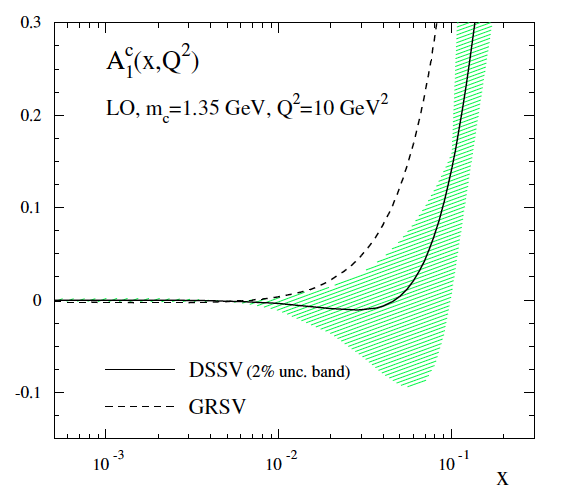 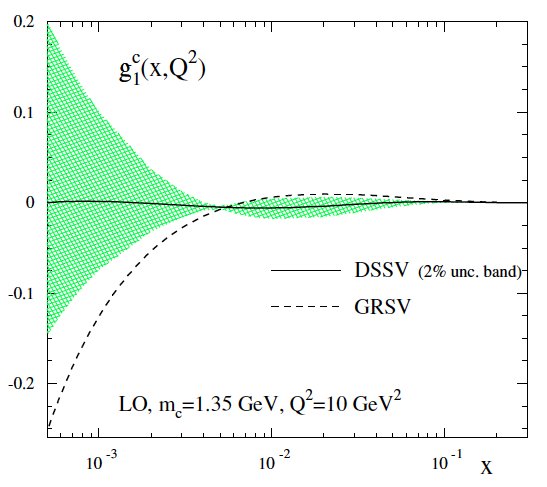 very small (1-2% of g1uds)
≈ 2x10-5
≈ 2x10-3
10-15% of g1uds
heavy flavor contributions to DIS str. fcts. (F2, FL, and g1) are an important theme at an EIC
25
other avenues to be explored further
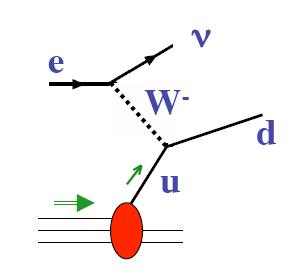 SIDIS through e-w boson exchange
π, K
some studies available from “Future Physics at HERA” workshops:
Maul, Contreras, Ihssen, Schafer;  Contreras, De Roeck, Maul
(based on PEPSI Monte Carlo)
TO DO: re-do for EIC kinematics
CC charm production as a probe of strangeness
idea:  at O(αs0)
at O(αs1)
can potentially spoil sensitivity to strangeness
also, need to keep full dependence on charm mass in EIC kinematics
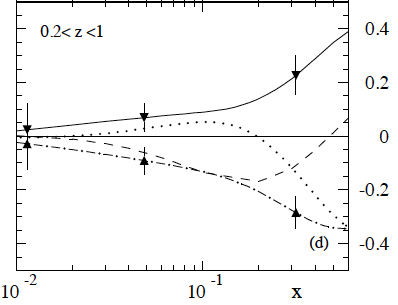 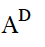 NLO available (pol + unpol)  Kretzer, MS  
 again, studies performed for HERA
 gluon channel suppressed for z > 0.2
  in D meson production
Δs < 0
Δs ≈ 0
errors assume 500pb-1
TO DO: exhume codes & re-do for EIC
26